3.1 Agricultural Regions and Climate
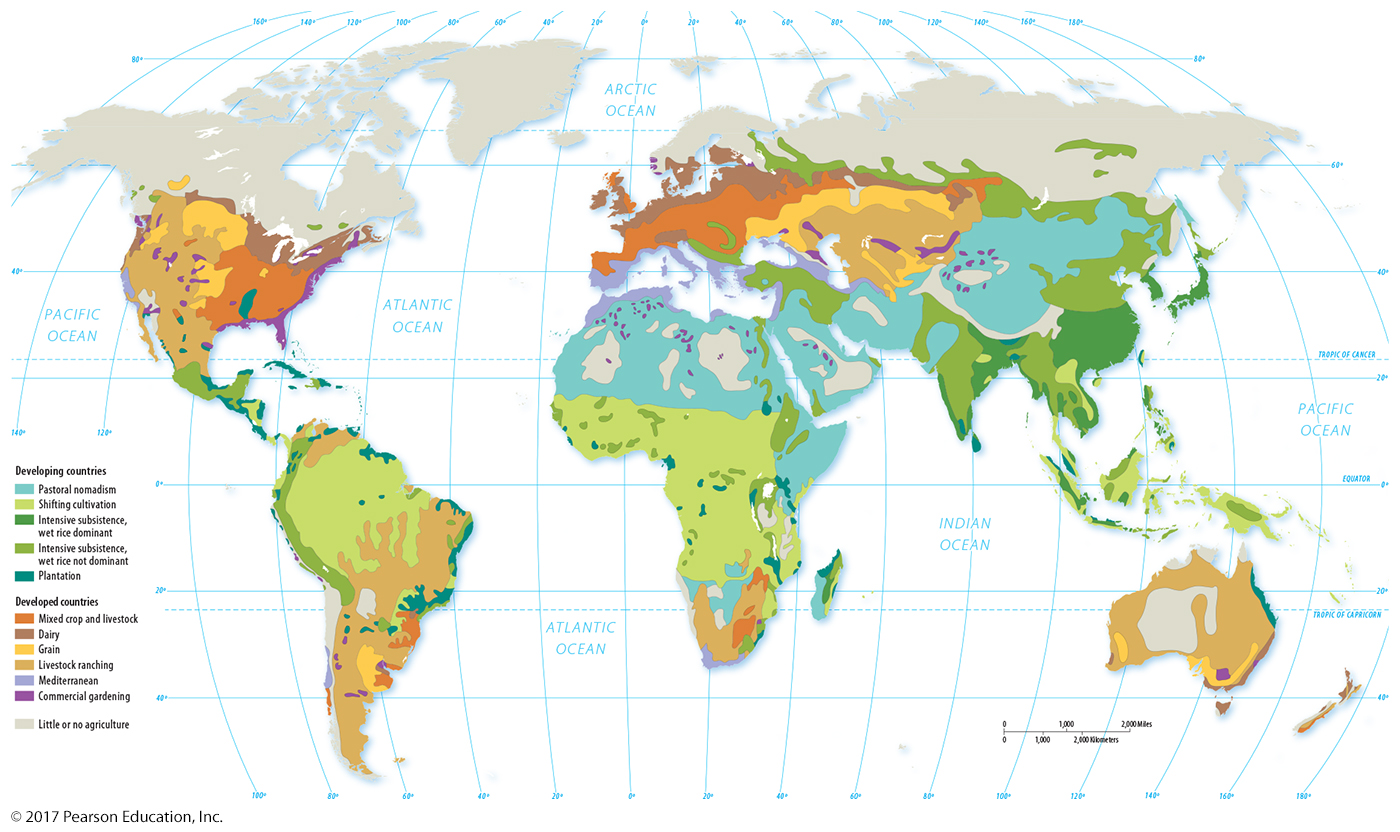 Figure 9-13: Agriculture around the world can be classified into 11 regions based on the commercial/subsistencedivide and other characteristics.